Beef Cattle Breeds
BOS TAURUS
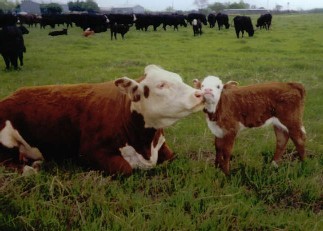 Breeds of Beef Cattle
Angus
Originated in Scotland

Entirely black in color

Naturally Polled

Excellent marbling ability

Excellent maternal breed
Red Angus
Originated in the United States around 1945

Developed from a recessive gene found in black angus cattle 

Red in color

Naturally polled
Hereford
Originated in England
Red with a white face, switch, underline, and a strip extending from the top of the neck to the shoulders.  There is some white on the feet which extends upwards.
Horned
Low to moderate milking ability
Adaptable to many environments
Polled Hereford
Originated in the United States

Polled

Color markings the same as Herefords

Realized that polled cattle had advantages in production and handling on a commercial basis.
Shorthorn
Originated in England

There are three major colors:  red, white, and roan 

Both polled or horned

Excellent milk production

Moderate size
Chianina
Originated in Italy

Probably one of the oldest breeds in the world

White, with black skin pigment and switch

Polled

Largest breed of cattle
Charolais
Originated in France

White, with pink skin

Both horned and polled.

They are large, heavily muscled breed.
Gelbvieh
Originated in Germany

Red in color

Horned and polled

Noted for superior fertility and milking ability
Limousin
Originated in France

Color varies from light yellow, to red, to black

Horned and polled

Noted for their carcass leanness
Maine Anjou
Originated in France

Dark red and white in color

Horned

Considered an excellent beef producer
Simmental
Originated in Switzerland

Light to dark red in color, with a white face.  Some are spotted.

Horned

Thick muscled and produce a lean carcass.
Texas Longhorn
Originated from Spanish cattle brought by Columbus
Texas Longhorn was almost extinct by 1900 
Have distinct horns that spread 4 feet or more
Noted for their hardiness, fertility, and longevity
Breeds of Beef Cattle
Bos Indicus
Brahman
Developed in the United States 
Color ranges from light gray or red to almost black.  
Horned
Brahman cattle are noted for their 
Heat tolerance
Disease and insect resistance
Crossing Ability
Brangus
Originated in the United States
5/8 Angus and 3/8 Brahman
Black
Naturally polled
Most widespread “composite” breed in the US.
Early Maturing
High Heat Tolerance
Moderate in Size
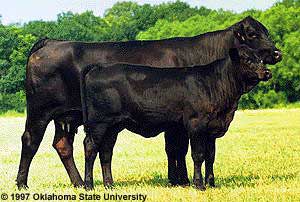 Red Brangus
Developed in Texas

Red in color

Naturally polled

Characteristics similar to the Brangus
Beefmaster
Developed in Texas
Composite breed 
25% Hereford, 25% Shorthorn, and 50% Brahman
No set color pattern
Horned and polled
Beefmasters are noted for longevity, hardiness, rapid growth, and maternal ability.
Santa Gertrudis
Developed in Texas
5/8 Shorthorn and 3/8 Brahman
Dark red in color
Both polled and horned
Noted for maternal ability, productivity under hot, adverse conditions, and overall hardiness.
Simbrah
Developed in the United States
5/8 Simmental and 3/8 Brahman
Heat and insect tolerance
Hardiness
Maternal characteristics:  calving ease, fertility, milking ability